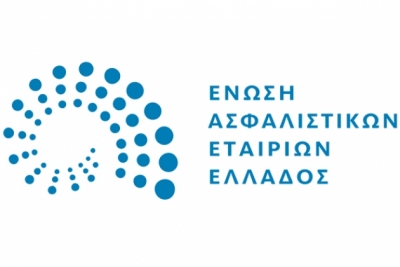 Συνέντευξη Τύπου
7 Απριλίου 2017
Η Ασφαλιστική Αγορά στην Ελλάδα
€ 3,8 δισ.
Ασφάλιστρα 2016
€ 13 δισ.
Επενδύσεις
€ 2,5 δισ.
Αποζημιώσεις
25.000
Θέσεις Εργασίας
€ 500 εκ.
Φόροι
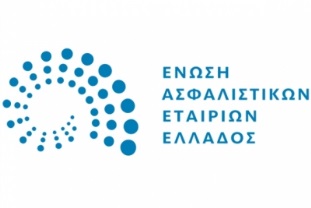 Σε σχέση με την Ευρωπαϊκή Ένωση…
Παραγωγή Ασφαλίστρων προς ΑΕΠ
Μέσο κατά κεφαλήν ασφάλιστρο Ζωής
2,1%
€ 166
έναντι
έναντι
Επενδύσεις
€ 1.227
7,41%
€ 13 δισ.
€ 9,9 τρισ.
€ 177
7,3%
έναντι
έναντι
€ 581
61%
Μέσο κατά κεφαλήν ασφάλιστρο Ζημιών
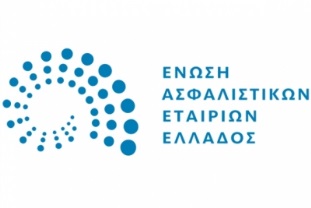 Επενδύσεις προς ΑΕΠ
Η Ασφαλιστική Αγορά σε βάθος χρόνου…
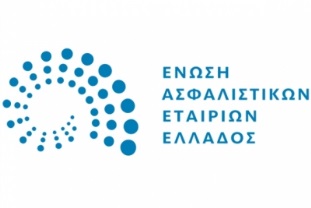 Ποσά σε € - εκατομμύρια
Η Ασφαλιστική Αγορά το 2016
+6,1%

Κλάδος Ζωής
+3,1%

Γενικές Ασφαλίσεις
+4,6%
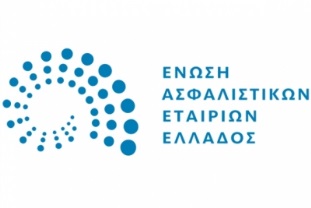 Οι προκλήσεις που αντιμετωπίζουμε
Οικονομική / Πολιτική Αβεβαιότητα
Nέo Εποπτικό Πλαίσιο (Solvency II, IDD, PRIIPS)
Περιβάλλον Χαμηλών Επιτοκίων
Digitization
Υψηλότερες Απαιτήσεις από Ασφαλισμένους & Μετόχους
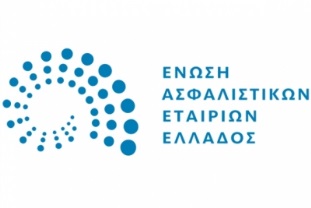 Στόχοι
Βραχυπρόθεσμα
Να ανακτήσουμε το χαμένο έδαφος της κρίσης και να φτάσουμε ξανά στα € 5,5 δισ.
Μακροπρόθεσμα
Να φτάσουμε τα ευρωπαϊκά επίπεδα ανάπτυξης
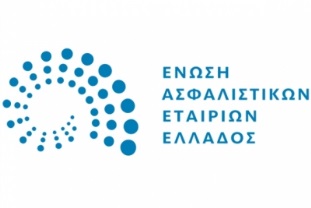 Τομείς Ανάπτυξης
Πεδία Δράσης
ΠΡΟΛΗΨΗ
ΝΕΟΙ
Υγεία
Οικονομική Εκπαίδευση
Τροχαία Ατυχήματα
Επιχειρηματικότητα
Αξία Ασφάλισης
Αξιοπιστία &  Ασφαλιστική Συνείδηση
ΕΡΕΥΝΑ
ΕΥΡΥΤΕΡΗ ΕΝΗΜΕΡΩΣΗ ΚΟΙΝΟΥ
Έρευνα Αγοράς
Οικονομικός Αναλφαβητισμός
Γνώμη Καταναλωτή / Βαρόμετρο
Αξία Ασφάλισης
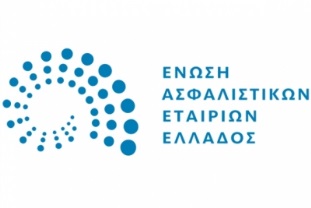 Το Όραμα μας
Όλοι μαζί Ενωμένοι
ΑΞΙΑ για Όλα τα Εμπλεκόμενα Μέρη
Περισσότεροι (Εξ)Ασφαλισμένοι Πολίτες
Πολιτεία που κατανοεί τη συμβολή της 
Ιδ. Ασφάλισης στην Κοινωνία & την Οικονομία
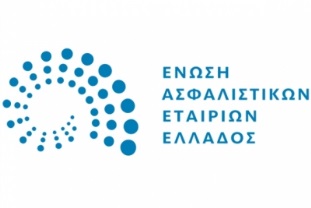 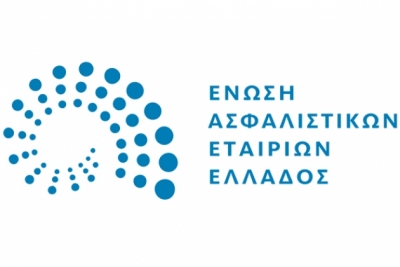 Ερωτήσεις